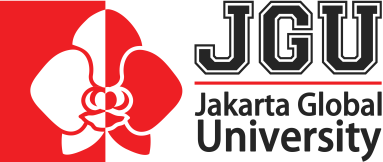 SISTEM INFORMASI MANAJEMENPERTEMUAN KE-6DATABASE
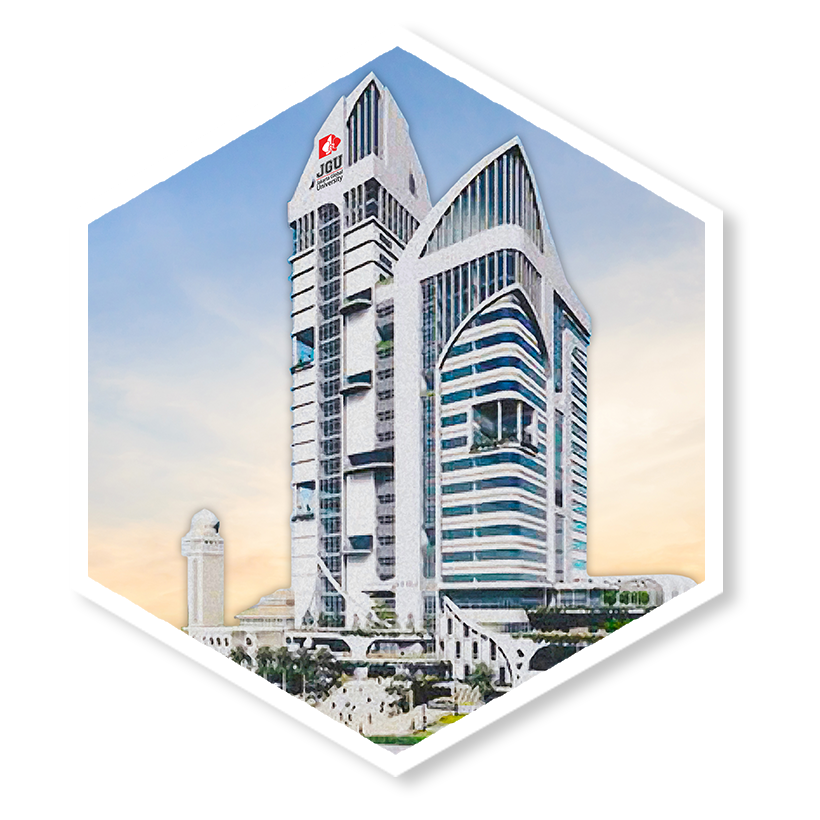 Udriyah, S.S.T., M.Mgt
CAPAIAN PEMBELAJARAN
Setelah mempelajari bab ini, diharapkan mahasiswa mampu untuk memahami:
Database
Media & system penyimpanan data
System pengolahan
Organisasi database
DATABASE
Input Data adalah data yang dimasukkan kedalam system informasi.
Output data merupakan keluaran dari system informasi.
Database merupakan kumpulan data-data yang tersimpan didalam media penyimpanan di suatu perusahaan (arti luas) atau didalam komputer (arti sempit).
DATABASE
DATABASE ADMINISTRATOR
ORGANISASI DATA PADA DATABASE TRADISIONAL
Organisasi data pada database tradisional memiliki tujuan agar system informasi yang efektif memberikan, kepada para pemakai sistem informasi, informasi yang akurat, relevan, tepat waktu dan lengkap. Informasi ini merupakan hasil pengolahan data yang disimpan dalam file-file komputer.
Hierarki Data
Masalah pada organisasi data tradisional
ORGANISASI DATA PADA DATABASE MODERN
Manajemen data dalam arti sempit bahwa perusahaan dikatakan sudah mengelola data/ informasi dengan baik bila sudah menggunakan atau menerapkan DBMS (Database Management System)
Manajemen data dalam arti luas bahwa perusahaan sudah mengelola data/ informasi dengan baik bila sudah menggunakan atau menerapkan IRM (information resource management/ Manajemen sumber daya informasi) yang komponennya meliputi hardware, software, brainware, prosedur dan database.
Keuntungan database modern:
MEDIA PENYIMPANAN DATA
Data dalam sistem informasi manajemen berbasis komputer tersimpan dalam dua media penyimpanan, yaitu dalam media penyimpan utama (main storage media) dan media penyimpan kedua/ tambahan/ sekunder (secondary storage media). Media penyimpan utama umumnya bersifat “volatile” artinya akan hilang saat listrik sebagai sumber energi tidak ada. Masyarakat sering mengatakan media penyimpan utama ini sebagai memori, contohnya RAM (random akses memori).
1. Media penyimpan data secara sekunder, terdiri dari:
Media penyimpan untuk data secara berurutan (sequential), melalui media ini record-record data akan dibaca dengan cara yang sama dengan saat penyimpanan. yang memungkinkan pemakai (user) untuk membaca data dalam urutan yang diperlukan tanpa harus memperhatikan bagaimana penyusunannya secara phisik dari media penyimpanan data tersebut.
2. Media penyimpan berurutan pita magnetik
Pita magnetik terbuat dari plastik bercampur zat tertentu dan Sebagian besar berbentuk seperti kaset.
Data yang direkam akan dicatat berdasarkan bit-bit, dimana bit-bit itu mewakili tiap karakter dan disusun melintang terhadap lebar pita.
3. Mengupdate data pada pita magnetik
Proses memperbaharui file ini disebut dengan pemeliharaan file (file maintenance) yang meliputi:
Penambahan record baru
Penghapusan record lama
Mengubah/memodifikasi record lama/yang ada
4. Media penyimpan secara langsung - DASD
DASD media yang dapat digunakan untuk menyimpan secara langsung data ke nomor record yang kita inginkan, melalui sistem penyimpanan data ini, record-record dapat dibaca tanpa harus melakukan pencarian secara berurutan. Media penyimpan yang digunakan disebut sebagai direct access storage device (DASD) yang umumnya berbentuk piringan.
5. Membaca dan Menulis data pada DASD
Saat data akan dibaca atau ditulis pada disk, peralatan akses (access arm) harus berada pada posisi yang tepat dan read/ write head dalam kondisi aktif. Pemakai komputer tidak perlu memikirkan bagaimana peralatan akses berada pada posisi yang tepat dan mengaktifkan head pembaca, ke semua ini sudah diatur dan dikontrol oleh sistem operasi.
Terdapat tiga cara menentukan alamat record:
1) Direct/ Random (secara langsung)
2) Hashing (pakai rumus)
3) Indexed Sequential (Urutan berdasarkan index)
6. Menentukan Alamat record dengan Hashing
Menentukan alamat record dengan menggunakan hashing muncul karena menentukan alamat dengan sequential memberikan akses yang lama, sedangkan dengan menggunakan cara akses langsung sulit menentukan nomor record tertentu yang berhubungan. Misalnya seorang pelanggan bernama Doni sering membeli barang keperusahaan secara kredit.
Menentukan alamat dengan menggunakan metode ini memberikan banyak kesulitan terutama yang berhubungan penambahan data baru (insert) atau penghapusan data yang ada (delete).
7. Menentukan Alamat record dengan menggunakan urutan yang diindeks
File dapat disusun urutannya dengan menggunakan index. Melalui metode ini record-record dicatat pada piringan secara berurutan. File-file index yang berisi kunci-kunci record disimpan dalam file yang terpisah.
Dari penjelasan tersebut, era data base tradisional programmer yang dibantu oleh analis sistem sangat disibukkan oleh kegiatan dalam menentukan alamat data yang paling optimal.
KEGIATAN MANAJEMEN DATA
SISTEM DATABASE
Sistem database merupakan sistem pencatatan dengan menggunakan komputer yang memiliki tujuan untuk memelihara informasi agar selalu siap pada saat diperlukan.
Karena sistem database merupakan bagian dari Sistem Informasi Manajemen (SIM), maka komponen-komponen dalam sistem database merupakan bagian dari komponen SIM.
Komponen Data
Data dalam database bisa tersimpan dalam :
 Komputer kecil (PC)- biasanya untuk singleuser
 Komputer mini untuk multiuser
 Komponen Mainframe untuk multiuser
Secara umum dapat dikatakan bahwa data dalam sistem database harus selalu terintegrasi (integrated) dan dapat diakses oleh siapa saja yang berhak
(shared)
Terintegrasi artinya database dapat dianggap sebagai perpaduan secara logis dari beberapa file data yang berbeda
Terkontribusi maksudnya adalah bahwa setiap bagian dari data dalam database dapat memberikan kontribusi (shared) kepada pemakai yang berbeda pada waktu yang sama sesuai dengan hak akses yang diberikan
Komponen Hardware
Bagian hardware dari sistem database meliputi :
Kepala (head) pembaca yang digunakan untuk mengambil dan membaca data bersama-sama dengan bagian I/ O (input output), controller, Kabel I/O, disk dan sebagainya.
Prosesor (prosessor) dan Memori yang digunakan untuk mendukung jalannya software system data base.
Komponen Software
Antara database secara phisik (data yang tersimpan dalam disk secara phisik) dan pemakai sistem informasi manajemen dibatasi oleh suatu software (Database manager) atau lebih umum dikenal sebagai Sistem Manajemen Database (DBMS)
Komponen Pemakai Dalam sistem database ini, ada tiga kelas pemakai,
yaitu :
Kelompok pertama adalah programmer aplikasi yang bertanggung jawab dalam membuat program aplikasi yang menggunakan data base
Kelompok kedua adalah pemakai (end user) yang berinteraksi dengan system melalui terminal komputer yang online
Kelompok ketiga adalah administrator database (DBA)